Kritična rabov virov


O filozofski perspektivi integritete pri raziskovanju za srednješolske učence

08/11/2021
Zavod sv. Stanislava, Ljubljana
Kritična rabov virov
KDO
KAJ
ZAKAJ
KAKO
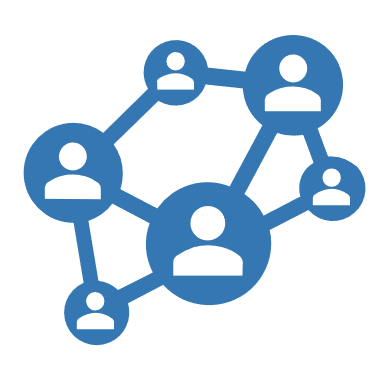 Kritična rabov virov - KDO
Epistemološko izhodišče
Samorazlaga – iskrenost
Kaj te določa?
Gradniki tvojega sveta?
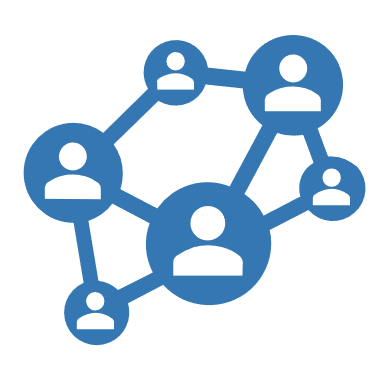 Kritična rabov virov - KAJ
Vsebina
Integriteta pri raziskovanju (osebno)
Kritična raba virov (doslednost)
Prepoznavanje resničnosti
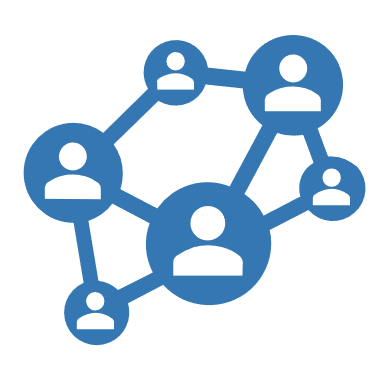 Kritična rabov virov - ZAKAJ
Smisel
Učinkovitost Vs Smiselnost
Skupni imenovalec osebnih zgodb
Proti vzporednim resničnosti 
(umetnost VS tehnika)
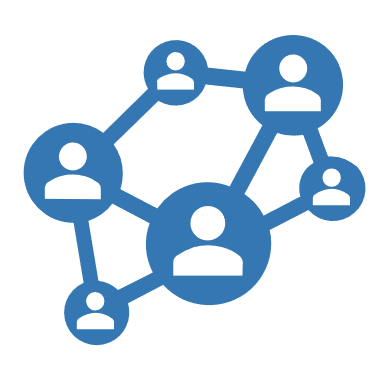 Kritična rabov virov - KAKO
Načini nagovor ciljne skupine
Tekma za posameznikovo (učenčevo pozornost)
Igrifikacija
Celostni nagovor razvijajoče se osebnosti
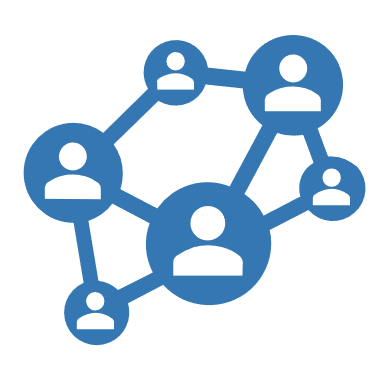 Telefončki – Motrenje Prenosa Podatkov
Delavnica “Telefončki - motrenje prenosa podatkov” je ustvarjena za osebno in skupinsko izkušnjo prenosa informacij. S sistematičnim igranjem in končnim razmislekom (motrenjem) bomo predstavili pomen odgovornega raziskovanja.
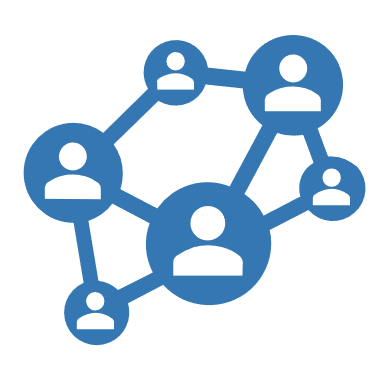 Telefončki – Motrenje Prenosa Podatkov
Kaj potrebujemo?
2 ločena prostora
Pripravljeno zgodbo
Liste in pisala
Dostop do interneta
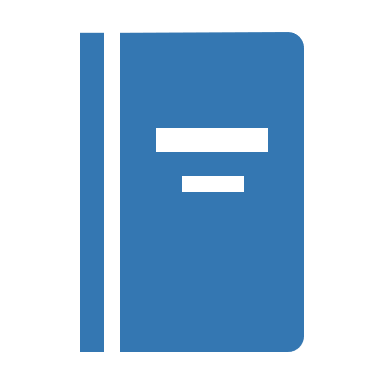 Telefončki – Motrenje Prenosa Podatkov
Vloge
Moderator (učitelj)
5 skupin
Učenec bralec
Vsaka skupina, prvi v vrsti = opazovalec
Vsaka skupina, zadnji v vrsti =  zapisovalec
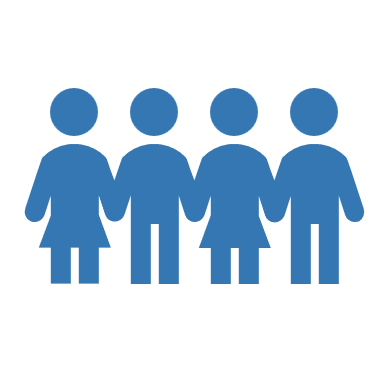 Telefončki – Motrenje Prenosa Podatkov
Preden začnemo

Razdelimo se v 5. skupin
Učitelj določi učenca-bralca 
Skupine določijo vrstni red v skupini
Učenec-bralec in vsak prvi iz skupine odidejo v drug prostor
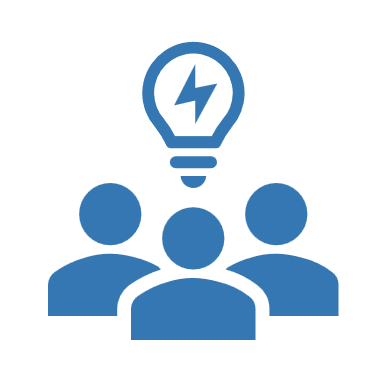 Telefončki – Motrenje Prenosa Podatkov
Pa začnimo.
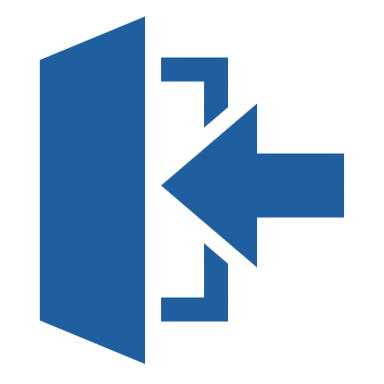 Telefončki – Motrenje Prenosa Podatkov
1. DEL

Učenec-bralec prebere zgodbo vsem 5. predstavnikom skupin
Opazovalci poslušajo v tišini
Opazovalci se vrnejo v razred v tišini
Opazovalec šepetaje pove zgodbo drugemu v skupini
Drugi tretjemu, in tako naprej do zadnjega v skupini
Zadnji zapiše, kar je slišal.
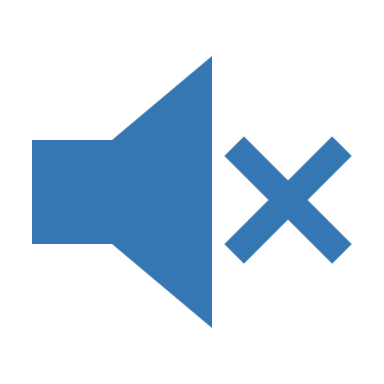 Telefončki – Motrenje Prenosa Podatkov
1.DEL

Počakamo, da vsak zapisovalec konča s pisanjem
Moderator za trenutek zadrži vseh 5. poročil
Učenec-bralec tokrat prebere zgodbo pred razredom
Predstavniki skupin preberejo poročila svoje skupine
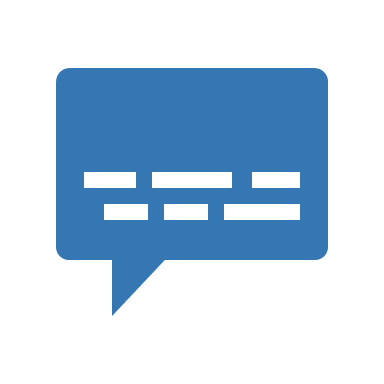 Telefončki – Motrenje Prenosa Podatkov
1.DEL


     Kaj se je zgodilo z izvirno zgodbo?
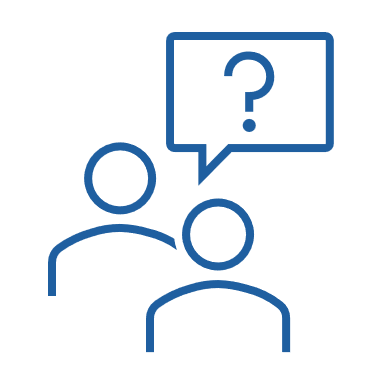 Telefončki – Motrenje Prenosa Podatkov
2. DEL: Razprava po skupinah 

Učenci nadaljuje z delom v skupini (učenec-bralec se lahko sedaj pridruži eni izmed skupin)
Vsaka skupina zasleduje enega izmed petih učnih ciljev.
Vsaka skupina ima na voljo pripravljena vprašanja (glej naprej), ki jim lahko služijo kot oporne točke pri raziskavi.
Učenci lahko lahko iščejo informacije na internetu.
Vsaka skupina pripravi poročilo, ki ga bo predstavila razredu (3 minute na skupino)
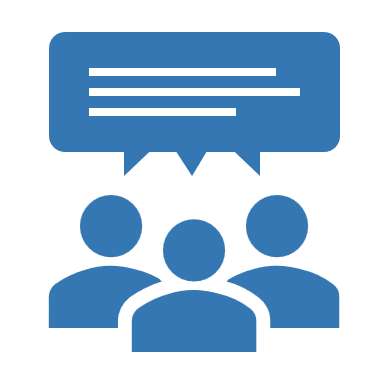 Telefončki – Motrenje Prenosa Podatkov
2. DEL: UČNI CILJI
3) Razumevanje konteksta
Kateri so ključni dejavniki pomenjenja; zakaj si nekatere stvari lažje, nekatere težje zapomnimo? 

Kako pomembno je slediti viru?
- Kako določimo prioritete pri filtriranju novic?
2) Osnovna vprašanja
- Kakšen je osnovni okvir za razumevanje zgodbe?
- Razčlenite zgodbo po modelu »Osnovnih vprašanj« (kaj, kdo, kdaj, kje, kako, zakaj) 
- Ali lahko odgovorite na vsa vprašanja?
1) Sledenje viru
- Kako se zadnja različica ujema z izvirno zgodbo?
- Kaj se je zgodilo z informacijami?
- Katere podatke je moč zaslediti v prvi in končni različici?
- Je ta zgodba resnična?
- Je verodostojna?
- Ali lahko izsledite vir?
5) Prepoznavanje razlike med zaupanjem in znanostjo
- Kako preverimo dejstva?
- Kaj velja za dragoceno?
- Je resnica pomembna? Je resnica vrednota?
- Ali zaupamo novicam v medijih?
- Ali zaupamo osebi, ki jo poznamo, ali osebi z visoko izobrazbo?
- Ali zaupamo socialnim »vplivnežem« ali zaupamo znanstvenikom?
- Ali bolj zaupamo predstavnikom vlade ali bolj znastvenim organizacijam? 
- Zakaj zaupamo tem ljudem? Pomislite na argumente in primere.
4) Različne interpretacije
- Kaj sem si uspel zapomniti?
- Ali se je mogoče izogniti popačenju informacij? Kako?
- Kako to, da so bile nekatere informacije posredovane, nekatere pa ne?
- Na splošno, na podlagi česa filtriramo novice?
Telefončki – Motrenje Prenosa Podatkov
Skupine predstavijo svoje raziskave(3 minute na skupino)
Razprava
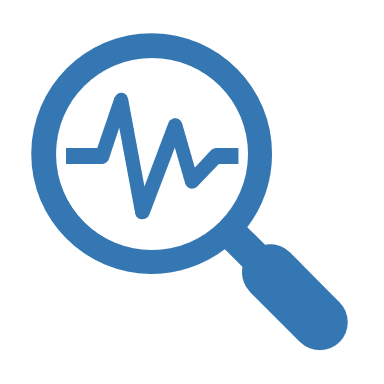 Telefončki – Motrenje Prenosa Podatkov
3. DEL: POVZETEK

Ali je pomembno, da navajamo vire?
Ali je pomembno, da se zavedamo različnih interpretacij resničnosti?
Ali je naš spomin selektiven?
Kakšno vlogo igra zaupanje pri razumevanju resničnosti?
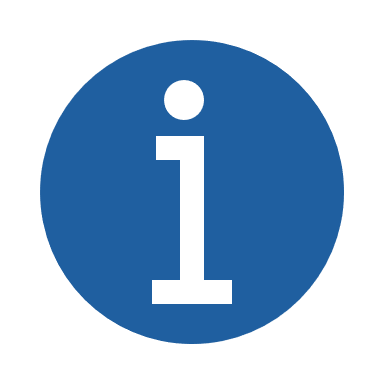 Telefončki – Motrenje Prenosa Podatkov
3. DEL: POVZETEK

Kako vam je bila delavnica všeč? 
Ste se naučili česa novega?
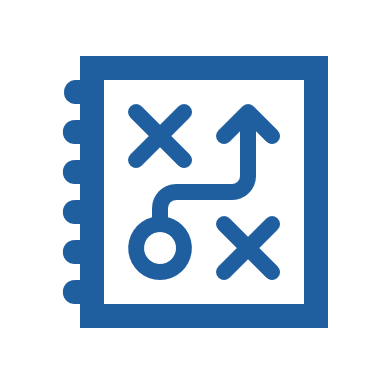 Telefončki – Motrenje Prenosa Podatkov
Hvala za vašo pozornost.
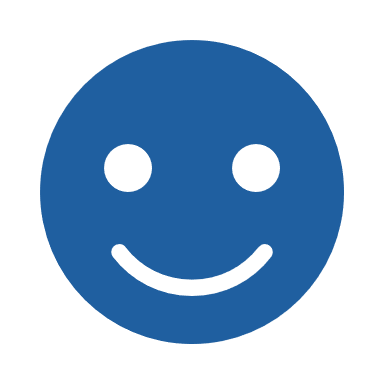